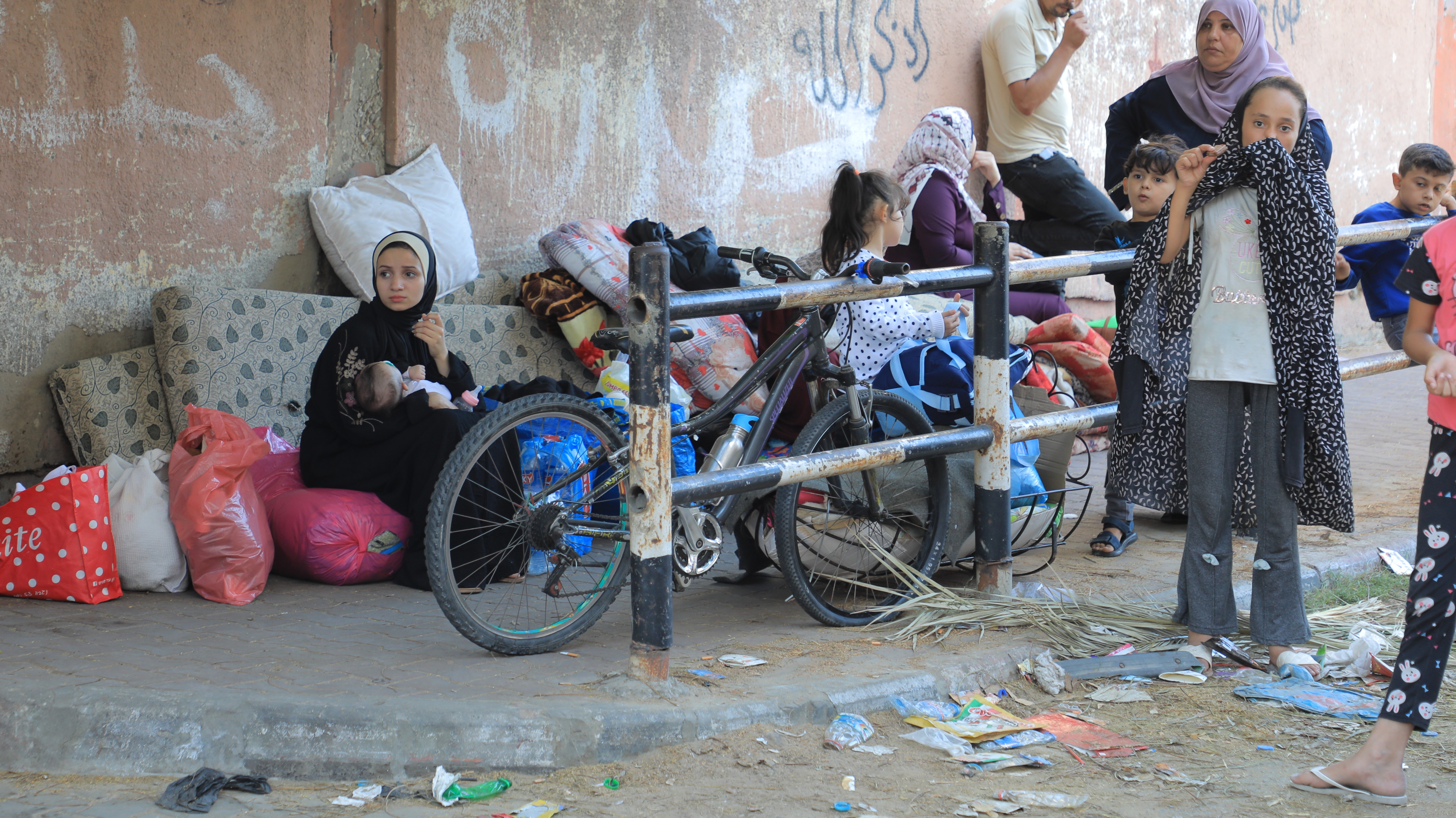 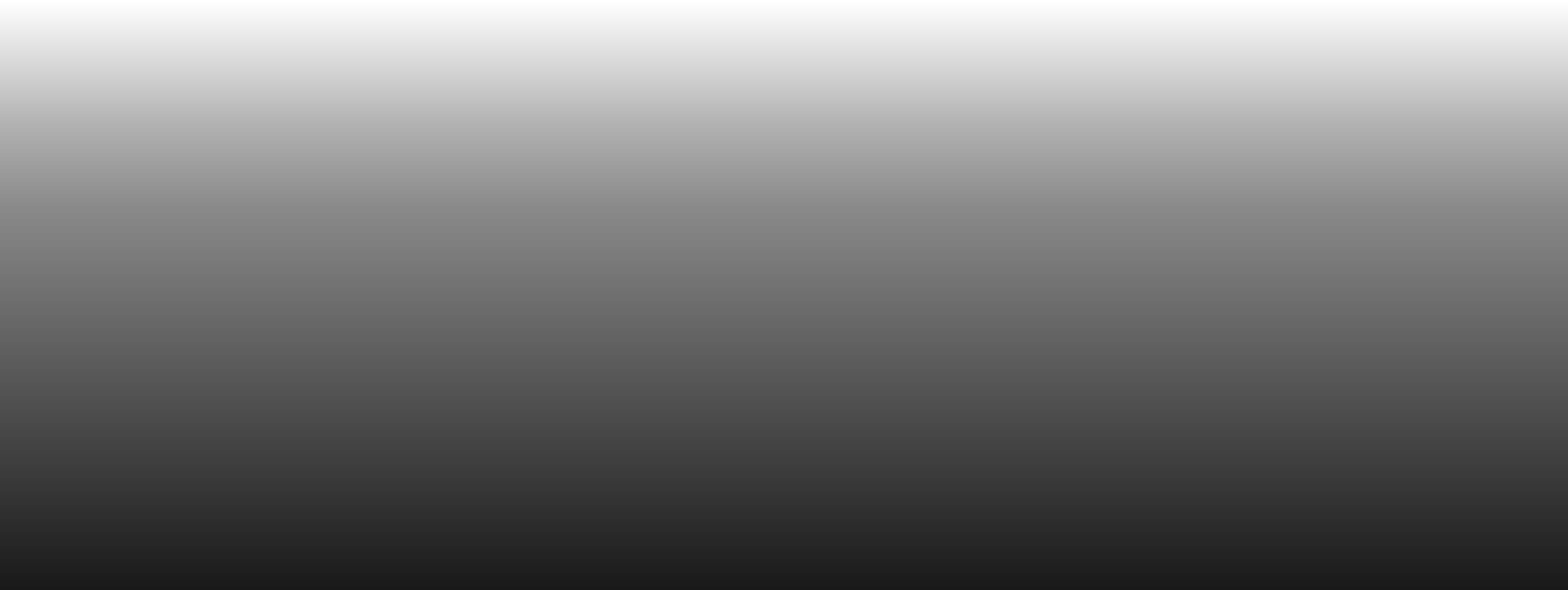 SoP nutrition Cluster
SoP nutrition working group meeting 23rd October
Pre-crisis: Children under 5 and pregnant and lactating women (PLW) in need in Gaza Strip
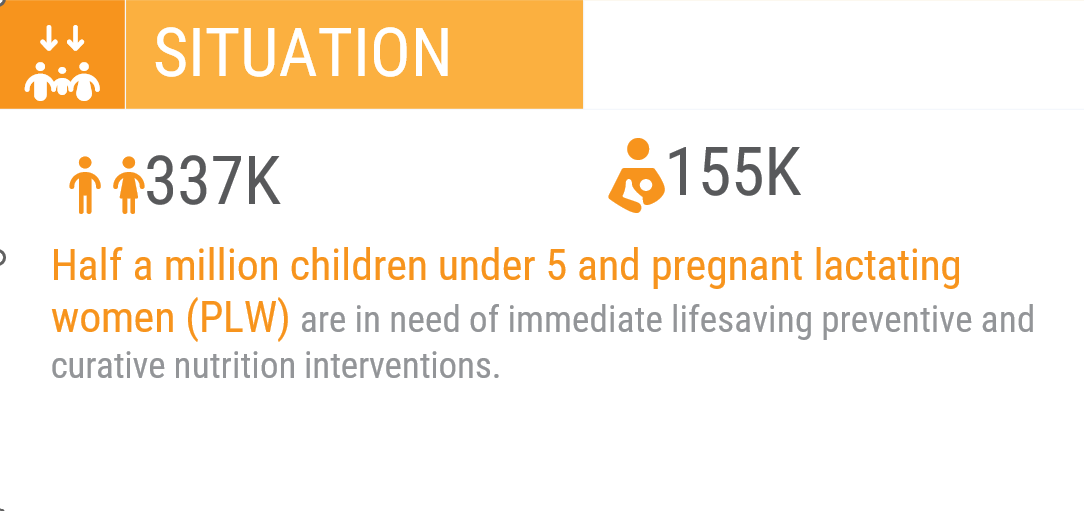 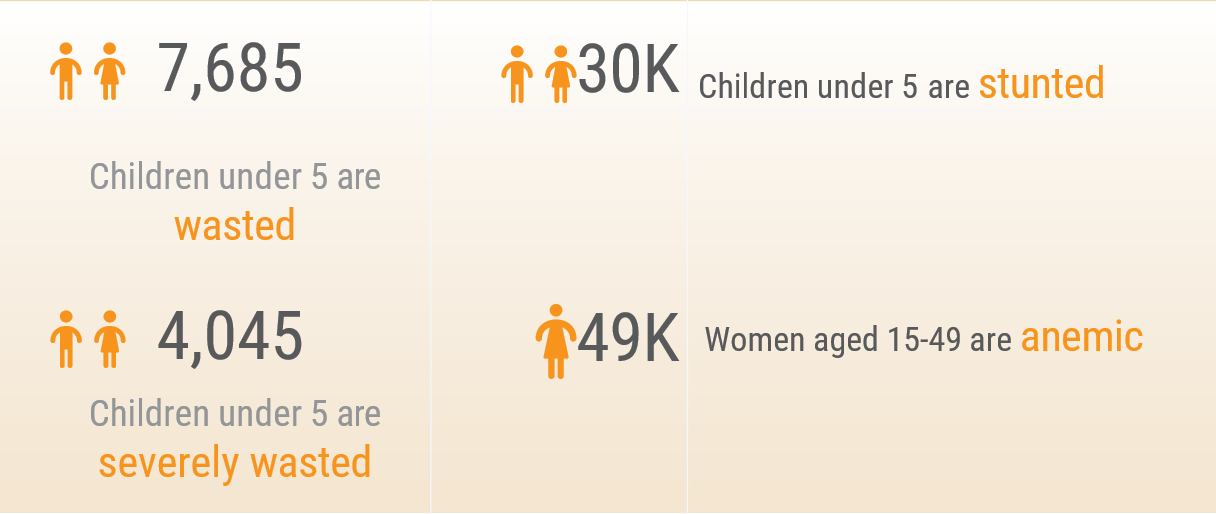 People in Need
Children under 5 and PLW
<50K
50K-80K
80K-100K
>100K
MICS 2019, Population figures- UNOCHA 2023  relief-web, WHO report 2019 (Anemia figures), Child Food Poverty: A Nutrition Crisis in Early Childhood, October 2022
2
2
THE DESIGNATIONS EMPLOYED AND THE PRESENTATION OF THE MATERIAL ON THIS MAP DO NOT IMPLY THE EXPRESSION OF ANY OPINION WHATSOEVER ON THE PART OF THE SECRETARIAT OF THE UNITED NATIONS CONCERNING THE LEGAL STATUS OF ANY COUNTRY, TERRITORY, CITY OR AREA OR OF ITS AUTHORITIES, OR CONCERNING THE DELIMITATION OF ITS FRONTIERS OR BOUNDARIES.

Gaza North

98K
Gaza
166K
Deir al Balah

70K
Khan Younis
97K
Rafah
61K
[Speaker Notes: The crisis has disrupted access to essential prevention and curative nutrition services to about 337,057 children under 5 and 155,858  PLWs in Gaza Strip. 
Given the suspension of services in Gaza Strip, these children and women face an increased risk of malnutrition, disease and death
Nearly 1.5 million people have been displaced across the Gaza Strip since 7 October. Nearly half of them (710,000) are sheltering in 149 UNRWA installations across all five governorates of Gaza*.]
Jenin
Jenin
Tulkarm
Tulkarm
Tubas
Tubas
Nablus
Nablus
Qalqilya
Qalqilya
Salfit
Salfit
Jericho
Jericho
Ramallah
Ramallah
Jerusalem
Jerusalem
Bethlehem
Bethlehem
Hebron
Hebron
Pre-Crisis: Children under 5 and PLW in need in West Bank
70K
70K
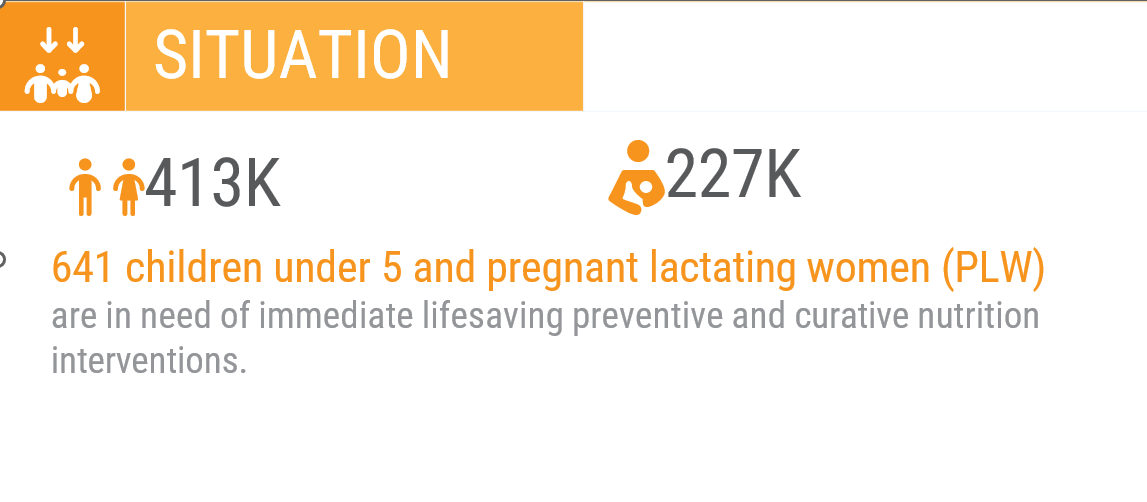 40K
40K
13K
13K
84K
84K
24K
24K
16K
16K
10K
72K
10K
72K
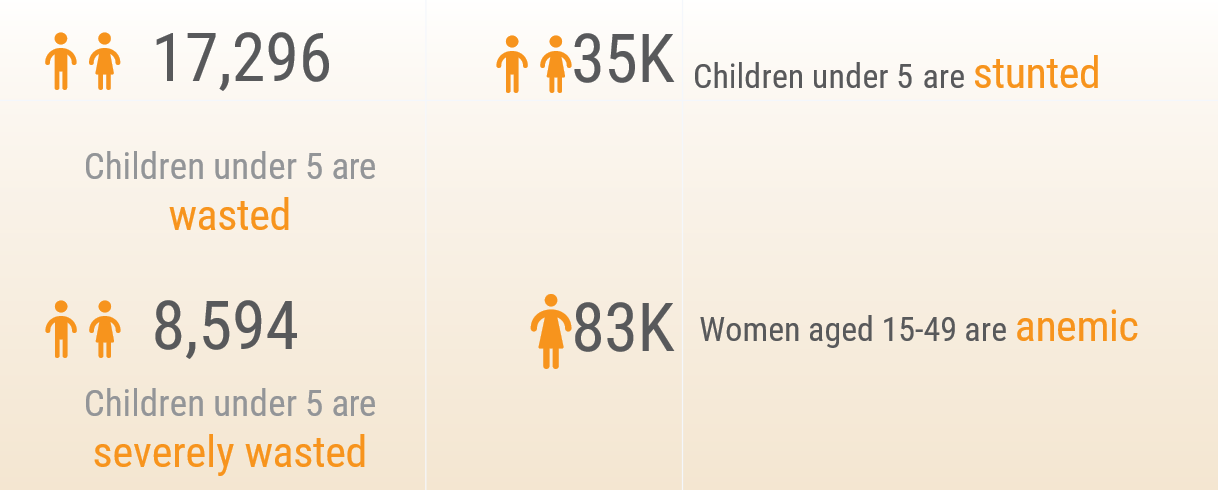 96K
96K
People in Need
Children under 5 and PLW
47K
<50K
50K-80K
80K-100K
>100K
47K
106K
106K
MICS 2019, Population figures- UNOCHA 2023  relief-web, WHO report 2019 (Anemia figures), Child Food Poverty: A Nutrition Crisis in Early Childhood, October 2022
3
3
THE DESIGNATIONS EMPLOYED AND THE PRESENTATION OF THE MATERIAL ON THIS MAP DO NOT IMPLY THE EXPRESSION OF ANY OPINION WHATSOEVER ON THE PART OF THE SECRETARIAT OF THE UNITED NATIONS CONCERNING THE LEGAL STATUS OF ANY COUNTRY, TERRITORY, CITY OR AREA OR OF ITS AUTHORITIES, OR CONCERNING THE DELIMITATION OF ITS FRONTIERS OR BOUNDARIES.
SoP was already facing concerning levels of malnutrition even before the recent conflict
MICS 2019, Population figures- UNOCHA 2023 relief-web, WHO report 2019 (Anemia figures), Child Food Poverty: A
Nutrition Crisis in Early Childhood, October 2022
People in need in Gaza and WB